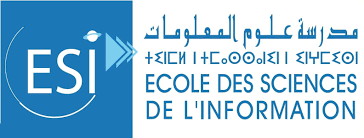 Management  interculturel : comprendre et gérer la diversité culturelle
Ibrahim ASSABANE
1
Introduction
enquête 1: « les différences culturelles représentent l’entrave majeure aux prises de participation en Europe »

enquête 2: «  35% des hauts dirigeants voient dans ces divergences le problème numéro 1 en matière d’acquisition étrangère »

Objectif ! 
Vous alerter de certaines problématiques et aussi des solutions
2
Axe 1: le rôle de la culture
Management interculturel ? 
connaître les valeur, us et pratiques des autres cultures
l’objectif: éviter les quiproquos (malentendus), les incompréhensions: 
lors du premier contact avec des individus issus des autres cultures;
lorsque vous dirigez une équipe de différentes cultures;
lorsque vous êtes dirigés par un manager d’une culture autre. 

le MI est basé sur plusieurs critères : 
la notion de valeurs;
le temps;
le risque;
la notion de distance:  l’indice d’attente et d’acceptation des inégalités par les gens situés en bas de la hiérarchie sociale.
3
Axe 1: le rôle de la culture
Expliciter le rôle de la culture: démolir deux mythes 

M n°1: Mythe du village mondial

le monde devient de plus en plus petit sous l’effet de la mondialisation 
Marshall Mcluhan parle de l’émergence d’une génération de clones


M n°2: Mythe de l’universalité du management « les affaires sont les affaires »

Ex: le TAYLORISME comme solution universelle à l’organisation du travail
4
Axe 2: le sens de la culture
Au-delà des mythes : le choc culturel 
Un traumatisme généralisé qui survient au contact d’une culture différente, la personne étant soudain privée de ses repères de références


Les causes: difficulté à appréhender les divergences de comportements, de valeurs….d’une autre culture


Comment amortir l’effet du choc culturel?
5
Le choc culturel
Amortir l’effet du choc culturel:

Il faut:
se pencher sur soi-même, découvrir sa propre culture (1);

ET

en imaginer l’effet sur autrui (2)
6
la découverte de la culture
Pyramide du développement humain de Lewis Morgan
La culture est un écran à travers lequel nous regardons les autres
Civilisation supérieure
D’où une tendance à hiérarchiser les cultures
Civilisation
Civilisation inférieure
Barbarisme inférieur
Barbarisme  Barbarisme supérieur
Sauvagerie inférieure  Sauvagerie  Sauvagerie supérieure
7
L’effet sur autrui: l’ethnocentrisme/ xénophilie
On peut concevoir le choc culturel de deux manières :

Culture A ›  Culture B 
(on transforme les différences en hiérarchie)
L’ethnocentrisme :
 une tendance qui consiste à penser que  les caractéristiques d’un groupe, ou d’une race sont supérieures  à celles des autres groupes ou races 
        
Culture étrangère ›  Notre Culture  
La xénophilie :
 l’attitude consistant à croire en la supériorité  de la culture étrangère (par nous même)

C’est à l’origine de toute fermeture à la compréhension des différences et des spécificités culturelles
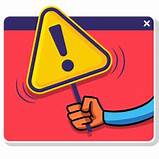 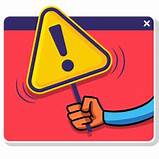 8
L’effet sur autrui: l’ethnocentrisme/ xénophilie
On peut concevoir le choc culturel de deux manières :

Culture A ›  Culture B 
(on transforme les différences en hiérarchie)
« L’ethnocentrisme »

Culture étrangère ›  Notre Culture  
« La xénophilie »
Conséquences: engendrer des situations de conflits, de détestation, des rancunes, qui souvent ne sont pas dites  : c’est valable pour des personnes, des pays, des équipes, des départements, etc. Ex: 

C’est à l’origine de toute fermeture à la compréhension des différences et des spécificités culturelles
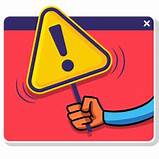 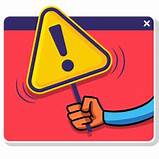 9
Vers le polycentrisme
 L’objectif du management interculturel est de dépasser ces dysfonctionnements vers un stade de Polycentrisme
Le polycentrisme consiste à:

reconnaître les différences à partir de ses propres valeurs;
admettre les différences culturelles (accepter les différences sans hiérarchiser) : Culture A ≠ Culture B Ou C. étrangère ≠ Notre Culture  

Réaliser que son point de vue ou sa propre manière de penser n’est pas la seule sur terre et qu’il y a d’autres personnes qui peuvent percevoir ce que nous percevons comme très normal et très évident 
pour être à même d’anticiper les menaces comme les occasions lors de rencontres.
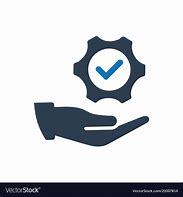 10
Vers le polycentrisme
Développer le polycentrisme: 



Aborder les points connus;

explorer ceux ignorés.
11
Vers le polycentrisme
La « fenêtre de Johari » illustre les possibilités de dialogue sur les perspectives :
Connu de soi
Inconnu de soi
1- Aire libre
-Soi public: nom, état civil, no assurance sociale,…
3- Aire aveugle
Information que les autres ont à notre sujet, mais  dont nous ne sommes pas conscients (timbre de la voix, gestuel…)
Connu des autres
4-Aire inconnue
- Choses qui n'ont pas encore atteint notre conscience - Curiosité ( besoins profonds, attentes, peurs    inconscientes,...)
2- Aire cachée
- Ce que nous savons de nous-même et que nous   ne voulons pas partager (on se protège)- Jardin secret ( sentiments, motivations, fantaisies, secrets,…)
Inconnu des autres
12
Axe 3: Exploration de la culture
la culture: elle s’apparente à un océan, en surface flottant habitudes et Comportements.
Culture visible (la face émergente) 
Comportements           Aspect vestimentaire,…. 
Culture invisible 
Valeurs                               Conceptions du monde
Croyances 		Motivation 
Perceptions
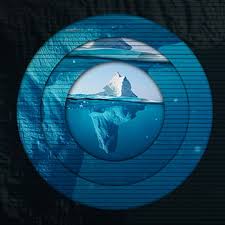 Premier niveau
Deuxième niveau: causes déterminant un comportement
13
Axe 3: Exploration de la culture
« La culture est un groupe d’hypothèse fondamentales ou solutions  connues à des problèmes universels d’adaptation externe (  comment survivre?) et d’intégration interne ( comment rester  unis?), qui ont évolué au fil du temps et se transmettent d’une  génération à une autre » (Ed Schein,1985) 


	Premier niveau de la culture: les Comportements
À noter: un même comportement peut répondre à diverses interprétations lors d’une première rencontre. 

 Deuxième niveau de la culture:  Croyances et Valeurs 

14
ASSABANE– Management interculturel
Premier niveau de la culture: les comportements
Modèles communs de comportements:
Habitudes et salutations:
 Elles  impliquent un degré  important de contact physique
Code vestimentaire:
- Type de vêtement et façon  de le porter renvoient à des  significations diverses
Forme de présentation:
- Non de famille, vouvoiement,
tutoiement, le titre,…
-le formalisme change d’une culture à autre.
Les hypothèses  culturelles  s’expriment via  les        comportements
Architecture et design:
Recoupent les hypothèses en
matière d’intégrant interne (isoler  ou regrouper) et d’adaptation  externe ( composer la nature ou
l’adapter aux besoins)
Contrat écrit/ verbal:
La parole prend dans certains  contextes plus de valeur d’un  papier et vis-versa
Prise de contact:
L’attitude lors d’une première
rencontre est fonction de l’espace
disponible .
15
Premier niveau de la culture: les comportements
Habitudes de salutations : 

Au Maroc: le degré du contact physique dans la salutation représente le degré d’émotion 
Au Japon: la salutation ne nécessite pas du contact physique mais un protocole à suivre 

Formes de présentations: 

Au Maroc: l’emploi du nom de famille, du vouvoiement et des titres, « Ssi … »
Cultures asiatiques: le vouvoiement marque le respect envers l’âge et la hiérarchie
En France: le tutoiement est jugé présomptueux et instaure une familiarité injustifiée
interprétation des subsahariens: le vouvoiement peut traduire une volonté de distance et une certaine supériorité, ce qui rend les français imperméables
16
Premier niveau de la culture: les comportements
Code vestimentaire : la façon de s’habiller à un sens culturel et un sens professionnel (ex: des manches de chemises retroussées)
Aux Etats-Unis: annoncent une personne impliquée 
En France: annoncent un moment de détente 

Contrats écrits/verbaux:
Au Maroc:  le contrat est plus verbal, on accorde beaucoup d’importance à la parole
Les occidentaux: accordent plus d’importance aux contrats écrits

Architecture et design des bâtiments : 
Au japon: les bureaux ne sont généralement pas cloisonnés. Les plus jeunes employés travaillent en équipe et sont installés en rangs, face à face
L’Allemagne: privilégie les bureaux privés avec portes fermées et plaques annonçant le titre. Le fait d’entendre les autres y est considéré comme un manque d’intimité.
17
Deuxième niveau de la culture:  Croyances et Valeurs
Les croyances sont des déclarations de fait sur ce que sont les choses (Aid Eladha)
Les valeurs des préférences sur ce que devait être les choses (idéaux), (liberté,  paix, …)
Chaque culture a une idée précise de la raison d’être des entreprises
Si l’innovation technologique est  privilégiée, le  comportement innovateur sera apprécié. Ex: les français (l’avance  technologique), les allemands ( la qualité  du produit)


Si la part de marché prime, l’accent sera  mis sur la valeur apportée au client. Ex:  les japonais
Les croyances relatives au  dirigeant idéal et la clé de  succès sont fonction des  valeurs révélant ce qui  compte vraiment:
Si le profit prime, l’accent sera mis sur la rentabilité; ex:
18
Rapport avec les autres
Rapport avec les autres:  (5 dimensions)
Diffus/Limité:
Face à un  problème, est-ce  que nous le  décomposons  pour le  comprendre ou  considérer que  tout est lié?
Réalisation/Position sociale:
Sur quelles bases  montrons nous  du respect pour  quelqu’un?
Objectivité/Subje  ctivité:
Dans une réunion
difficile, allons-  nous afficher  sans retenue ce  que nous  pensons, ou nous  efforcer de garder  un ton neutre?
Universel/Particulier :

Faut-il faire ce  qui est établi  comme «correct»  ou s’adapter aux  circonstances?
Groupe/Individu:
19
Conseils pratiques:  Rapport avec les autres
Rapport avec les
autres:
Objectivité/Subjectivité:
- Objectiviste: on n’affiche pas de sentiments, on cherche un échange « adulte »

- subjectivité: on laisse exprimer ses sentiments. On cherche un échange « enfant libre »
Réalisation/Position sociale:
- Statut acquis : statut d’un individu en fonction de ses  réalisations/ actions.

- Statut attribué : statut d’un individu en fonction de son âge, sa classe sociale, son sexe, son éducation
Diffus/Limité :

-Culture diffusée: les  espaces  privés sont vastes/ les espaces  publics sont  limités

-Culture spécifique:  contraire
Universel/Particulier:
-l’universalisme : renvoie à l’obligation d’adhérer absolument à des normes et règles, admises  par  tous (Ne
pas	mentir,   ne   pas  voler).
« Les règles qui comptent »
-  formel
- Le particularisme : renvoie au côté exceptionnel spécifique des circonstances  présentes « les relations qui comptent »
- informel
Groupe/ Individu:

- Individualisme: orientation vers soi-même

- collectivisme:  orientation vers   les objectifs  communs
20
Conseils pratiques: Rapport avec les autres
Gérer la diversité culturelle
Les cinq dimensions dans lesquelles s’exercent nos rapports avec les autres
21
1ère dimension: Universel/ particulier
Conseil pour préparer sa négociation:
Face au particulariste:
–Se préparer à des «hors sujet» qui semblent ne déboucher sur rien;
–Ne	pas	considérer un comportement personnalisé comme une perte de temps;
–Prendre soigneusement en compte les  implications personnelles de votre protection  juridique.
Face à l’Universaliste:
–Se	préparer	à	de	arguments	«rationnels», professionnels» et à une présentation persuasive;
 –Ne	pas considérer un comportement impersonnel, style «au travail» comme incorrect;
–Dans	le	doute,	préparer	soigneusement	les aspects juridiques avec un avocat.
Lorsque vous dirigez ou lorsque  vous êtes dirigés par:
Des particularistes:
–Constituer des réseaux informels et essayer de faire évoluer de façon informelle  la manière de travailler;
–Influencer discrètement;
–Chercher à être juste en traitant tous les cas  compte tenu de leur spécificité.
Des universalistes:
–Rechercher la	cohérence et l’uniformité des procédures;
–Instaurer des procédures formelles;
- Indiquer les changements publiquement;
–Traiter tous les cas semblables de la même manière.
22
2ème dimension: Groupe/Individu
Conseil pour préparer sa négociation:
Face à l’individualiste:
–Se préparer à des décisions «rapides» et à des offres imprévues, non transmises au siège;
–Le négociateur peut engager ceux qui le mandatent  et n’aime pas revenir sur un engagement;
–Le but est de conclure rapidement;
–Une personne qui mène une affaire seule est très  respectée et estimée dans sa société.
Face au collectiviste:
–Se	montrer	patient	devant le temps passé à  rechercher un accord et des avis;
–Le négociateur peut s’entendre sur un projet sans  s’engager définitivement;
–Le but, c’est de bâtir des relations durables;
–Une personne qui mène une affaire avec plusieurs  assistants se trouve à un haut niveau dans sa  société.
Lorsque vous dirigez ou lorsque vous êtes dirigés par:
Des individualistes:
–Essayer de faire correspondre les besoins de l’individu  aux objectifs de l’organisation;
–Introduire des méthodes de motivation individuelle;
–S’attendre à une forte mobilité externe;
–Rechercher des champions pour les mettre aux défis;
–Permettre les initiatives individuelles.
Des collectivistes:
–Faire adhérer les individus aux objectifs du groupe;
–Introduire des méthodes de motivation collectives;
–Avoir une faible rotation;
- Éviter de montrer du favoritisme;
–Bloquer les objectifs ambitieux;
23
3ème dimension: Objectivité/Subjectivité 			(les sentiments  et les relations)
Conseil pour préparer sa négociation:
Culture subjective:
–Devant des manifestations de bonne volonté répondre avec chaleur;
–Leur enthousiasme ne signifie pas qu’ils ont arrêté  leur décision;
–Toute la négociation est centrée sur l’objet de la négociation.
Culture objective:
–Préparer le maximum d’éléments par écrit;
–Le ton neutre ne signifie pas qu’ils ne sont pas intéressés;
–Toute la négociation est centrée sur les acteurs de  la proposition en discussion.
Lorsque vous dirigez ou lorsque vous êtes dirigés par:
Des affectifs :
–Éviter une attitude détachée, difficile à interpréter. On croirait qu’elle traduit un  jugement négatif, de l’antipathie;
–Si vous découvrez le travail, l’énergie qu’ils  ont mis dans le projet, vous serez mieux à  même de comprendre qu’ils y tiennent;
–Tolérez les débordements émotionnels, sans qu’ils vous intimident ou vous empêchent  d’agir.
Des neutres
–Éviter de vous comporter avec chaleur, d’exprimer  vos sentiments. Cela serait interprété comme un  manque de contrôle, incompatible avec un niveau élevé  dans la hiérarchie;
–Si vous vous préparez à fond, il vous sera plus facile  de rester dans le sujet;
–Recherchez les signes imperceptibles, trahissant la satisfaction ou la colère. Attachez leur beaucoup  d’importance.
24
4ème dimension: Cultures spécifiques et Cultures diffuses
Conseil pour préparer sa négociation:
Face au «spécifique»:
–Étudier les buts et les principes de l’organisation  spécifique avec laquelle vous négociez;
–Être rapide, dans le sujet, et efficace;
–Structurer la réunion pour ce qu’est de la durée et de l’ordre du jour;
–Ne pas être choqué par les affrontements;  généralement, il ne s’agit pas d’attaques  personnelles.
Face au « diffus »:
–Étudier l’histoire, l’environnement de l’organisation diffuse ainsi que sa vision de  l’avenir;
–Prendre son temps et se rappeler que tous les  chemins mènent à Rome;
–Laisser la discussion suivre son cours, en  intervenant parfois pour la remettre sur les rails;
–Respecter les titres, le statut de l’interlocuteur quel que soit l’objet de discussion.
Lorsque vous dirigez ou lorsque vous êtes dirigés par:
Les spécifiques
–Il faut séparer le calendrier de la vie privée et celui de  la vie professionnelle;
–Les conflits d’intérêts sont mal vus;
–Des instructions claires, précises et détaillées doivent  permettre au personnel de mieux les observer ou de s’y  opposer clairement;
–Commencer un rapport par un résumé.
Des diffus:
–Les  questions	privées	et professionnelles  s’interpénètrent;
–Avant de juger un collaborateur, il faut voir tout le contexte;
–Des	instructions	vagues favorisent les  ajustements locales;
–Finir les rapports par une conclusion.
25
5ème dimension: statut attribué et statut acquis
Conseil pour préparer sa négociation:
Face au «statut acquis»:
–S’assurer que votre équipe de négociateurs maîtrise  les données nécessaires pour convaincre de la  pertinence du projet;
–Respecter les connaissances de vos interlocuteurs quelque soit leur influence;
–Utiliser le titre qui indique votre compétence;
–Le défi de vos interlocuteurs: motiver.
Face au «statut attribué»:
–S’assurer que votre équipe de négociateurs a  suffisamment d’anciens; de hauts responsables  pour convaincre de votre estime;
–Respecter la position de vos interlocuteurs,  même si vous estimez que leurs connaissances sont limitées;
–Utiliser le titre qui indique votre influence.
Lorsque vous dirigez ou lorsque vous êtes dirigés par:
Les «statut acquis»:
–Le respect à l’égard du manager est basé sur ses  connaissances et compétences;
–Les performances dictent les comportements;
–Les décisions sont contestées lors de la mise en œuvre effective;
- Les  critiques  sont  de  nature  techniques  et fonctionnelles.
Les «statut attribué»
–Le respect est basé sur l’ancienneté;
–Les rapports avec les supérieurs dictent les  comportements;
–Les décisions sont contestées par ceux qui se situent au-dessus dans la hiérarchie.
26
Les sentiments et les relations: Objectivité/Subjectivité « Culture affective »
Quelques exemples:







Communication verbale: le ton de la voix
27
La communication autre que verbale
Quelques exemples:
28
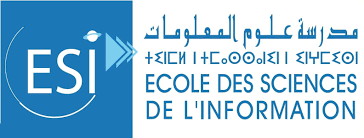 Merci!
29